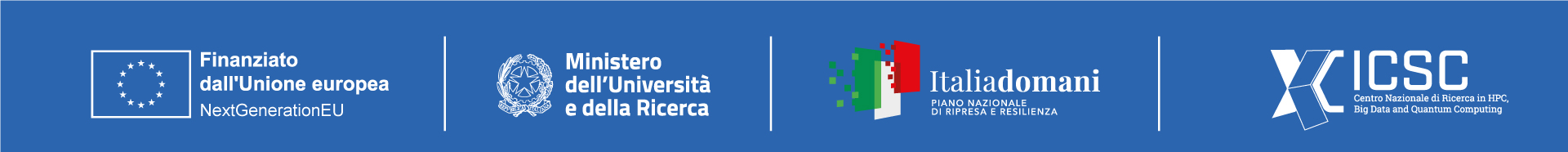 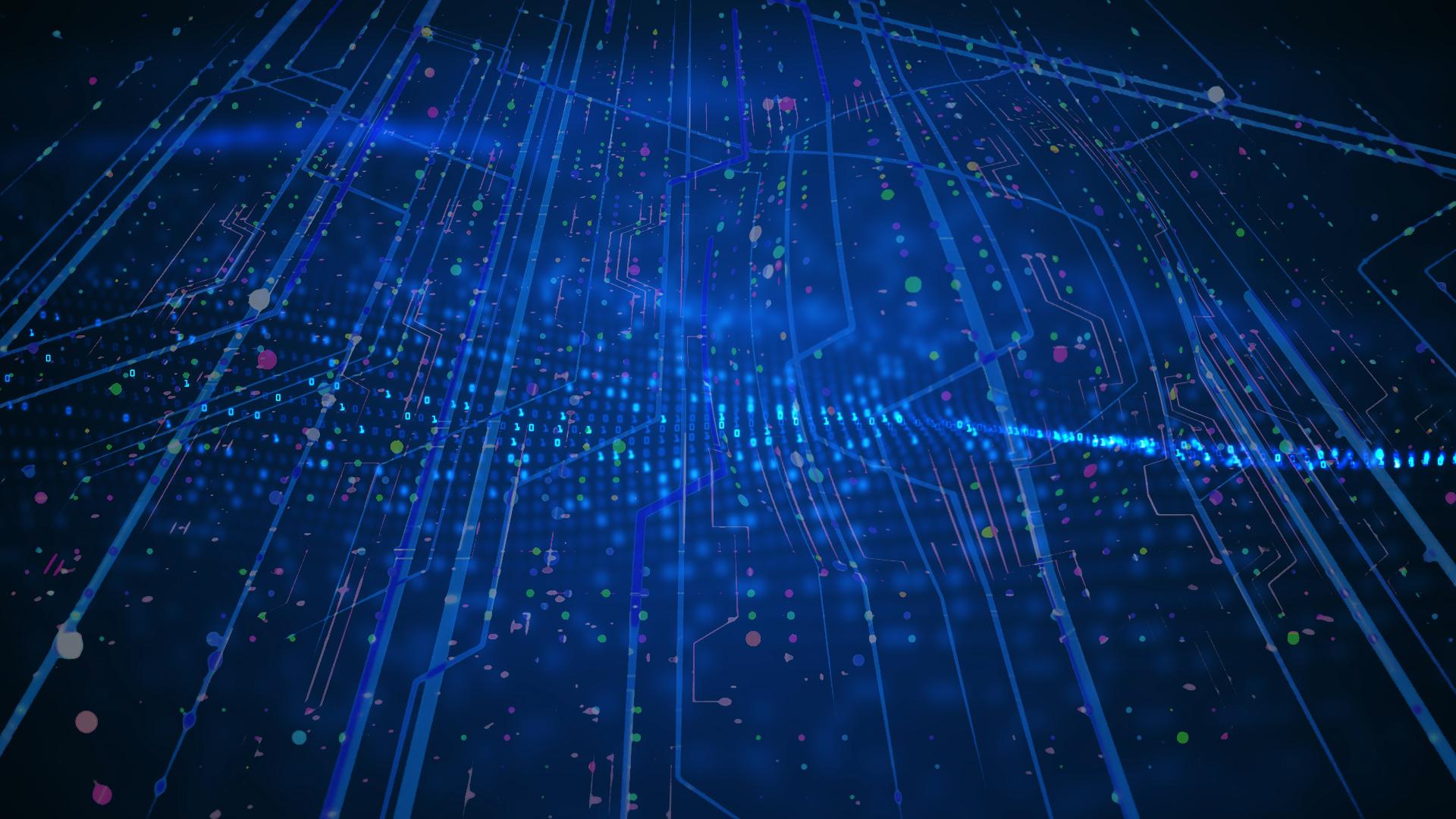 Serial Code Porting on HPC & Quantum Computing
D. Caputo – R. Nembrini – M. Innocenti – A. Ballarin
Spoke 3 III Technical Workshop, Perugia 26-29 Maggio,  2025
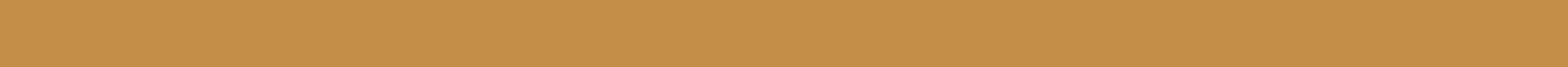 ICSC Italian Research Center on High-Performance Computing, Big Data and Quantum Computing
Missione 4 • Istruzione e Ricerca
[Speaker Notes: Cover]
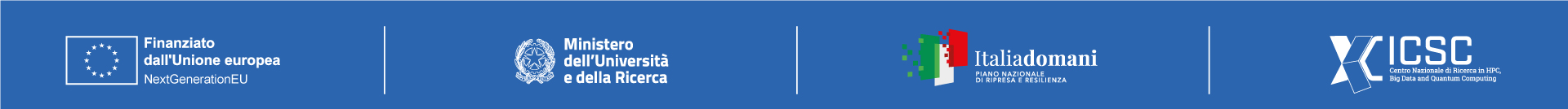 Scientific Rationale
Implementation of Machine Learning (ML) Algorithms available in Open Source versions in languages suitable for:
High-Performance Computing (HPC)
Quantum Computing

The objective is the development of systems based on ML algorithms for the purpose of cyber attack prediction (KeepCalm Project).

HPC and Quantum Computing environments would enable faster response times to cyber attacks, thereby enhancing reactive capabilities—an essential aspect in the field of cybersecurity.
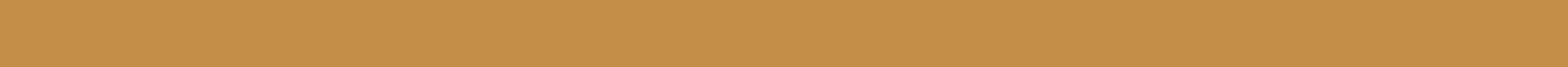 ICSC Italian Research Center on High-Performance Computing, Big Data and Quantum Computing
Missione 4 • Istruzione e Ricerca
[Speaker Notes: Template e guide lines]
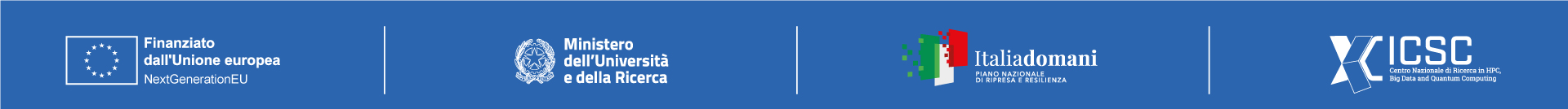 Technical Objectives, Methodologies and  Solutions
Development of an environment to support the prediction and early identification of cyber threats:
Near real-time response
Increased resilience against individual threats

Design of a Methodological Framework to guide the porting of traditionally serial code to High-Performance Platforms

Efforts will also focus on identifying and unifying the development phases shared between HPC and Quantum Computing architectures. The aim is to streamline workflows, reduce redundancy, and promote a coherent approach to hybrid computing system development.
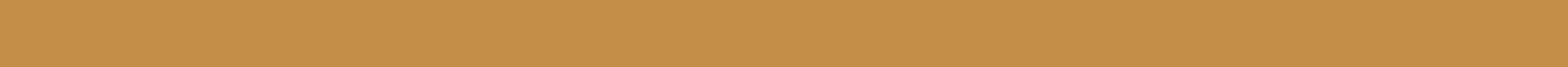 ICSC Italian Research Center on High-Performance Computing, Big Data and Quantum Computing
Missione 4 • Istruzione e Ricerca
[Speaker Notes: Template e guide lines]
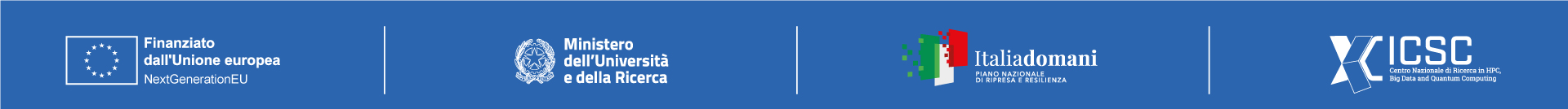 Random Forest with 2 GPU
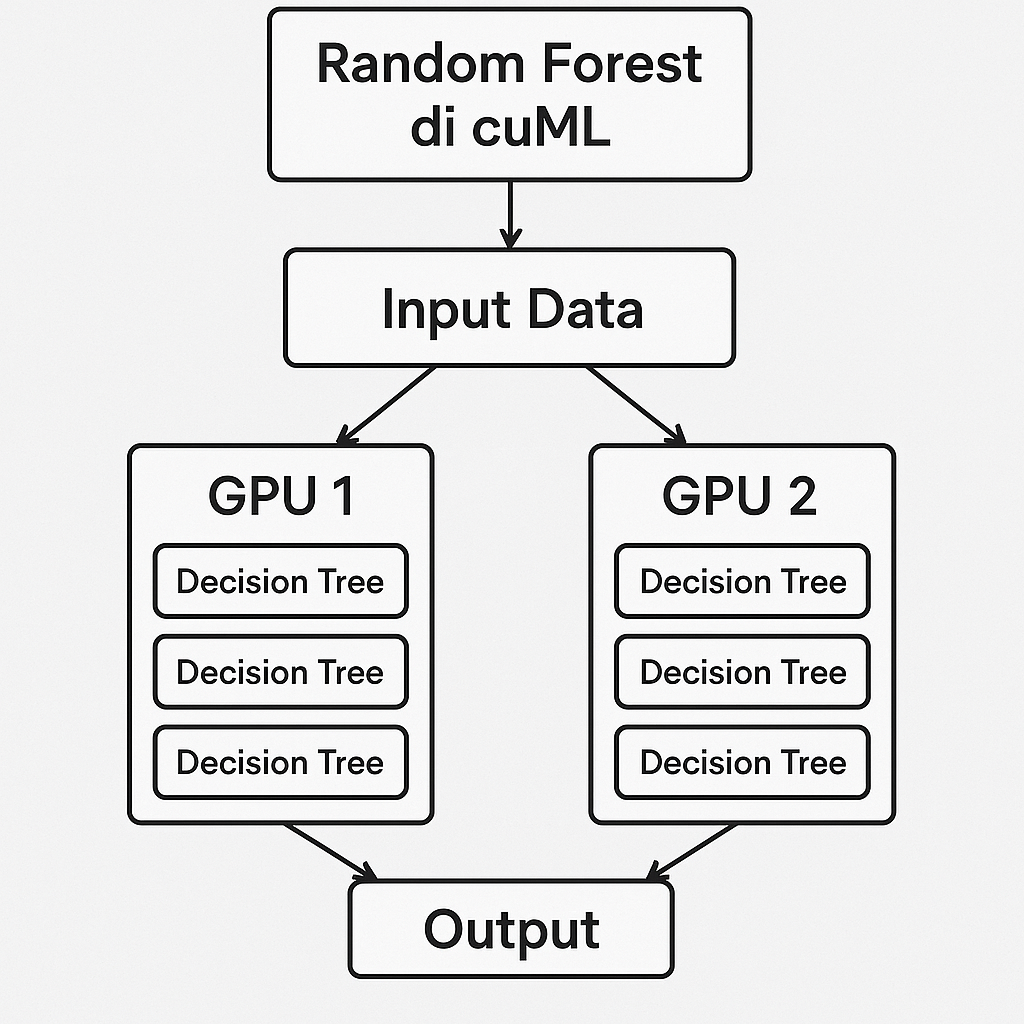 🔁 The Working Flow
Input: GPU data is loaded and prepared with the open source library cuDF.
Distribution: cuML (CUDA Machine Learning) assigns half of the trees to each GPU.
Parallel: Each GPU indipendently builds its own trees.
Ensemble: Predictions are aggregate → majority vote (classification) or average (regression).
Final Output Combined result is sent to the client

✅ Natively parallel approach: no synchronization during tree building, only at the end.
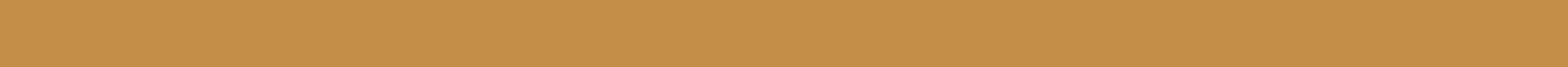 ICSC Italian Research Center on High-Performance Computing, Big Data and Quantum Computing
Missione 4 • Istruzione e Ricerca
[Speaker Notes: Template e guide lines]
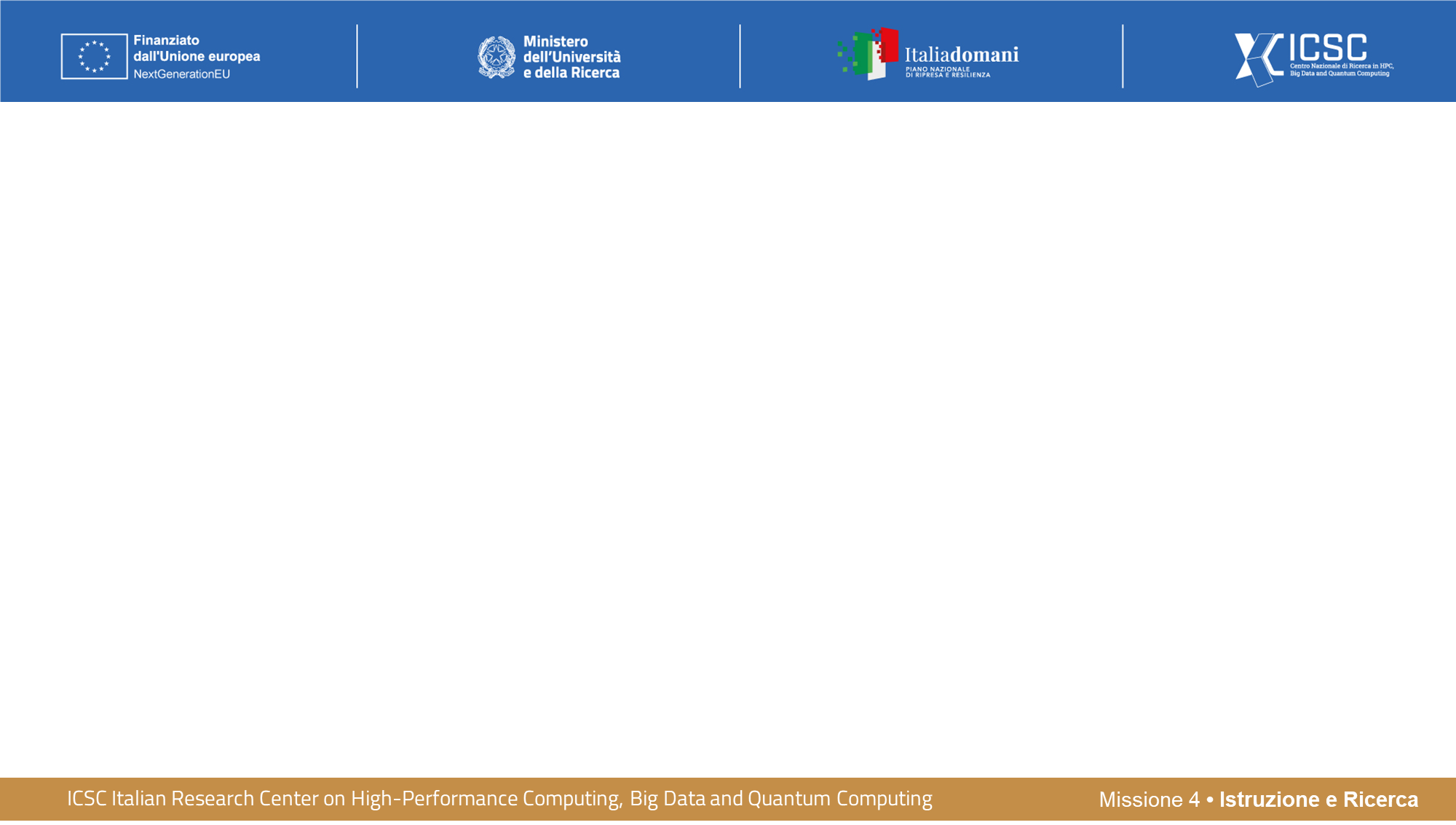 cuML Random Forest – Model Performance per Attack Type
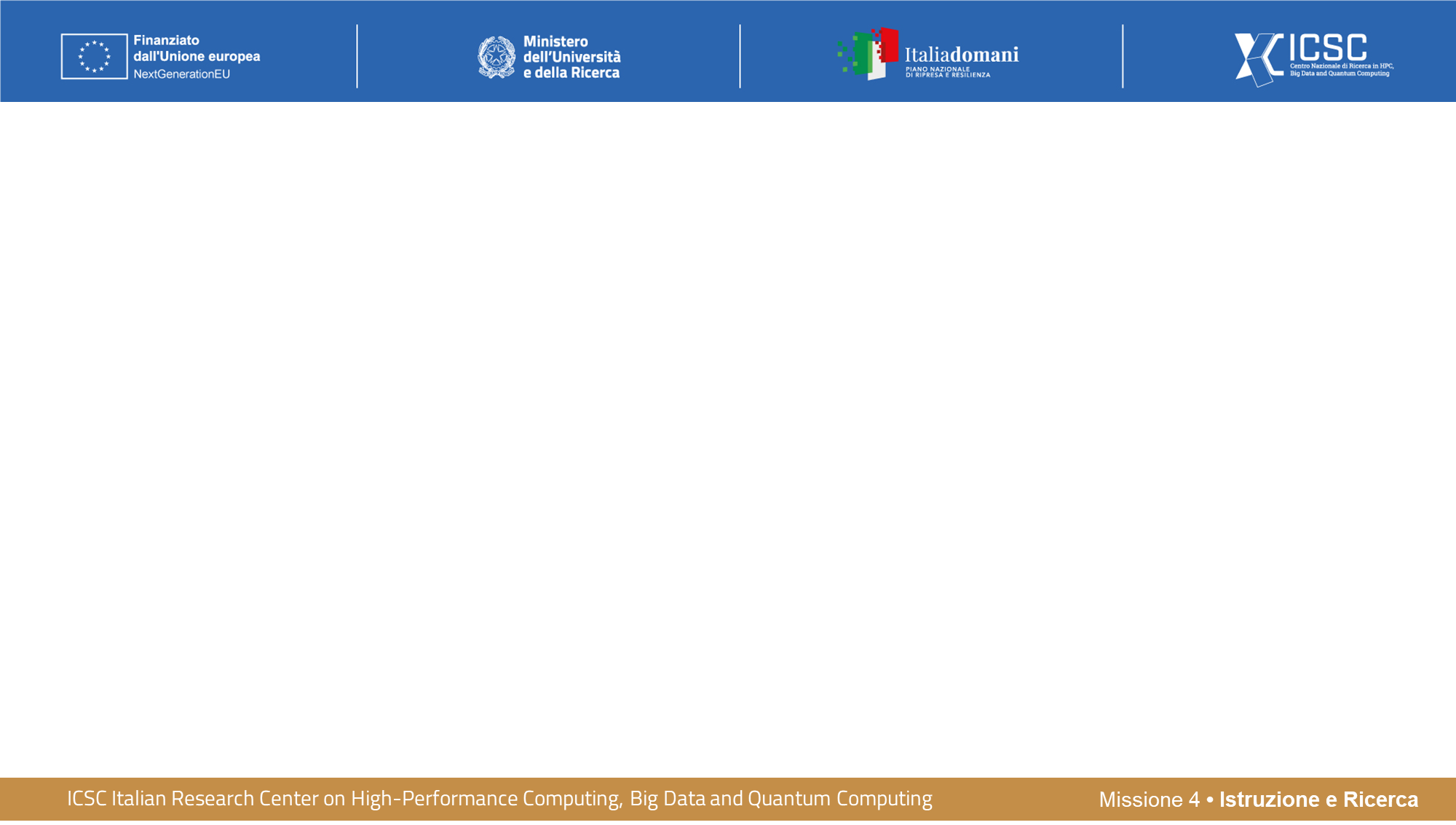 XGBOOST – Model Performance per Attack Type
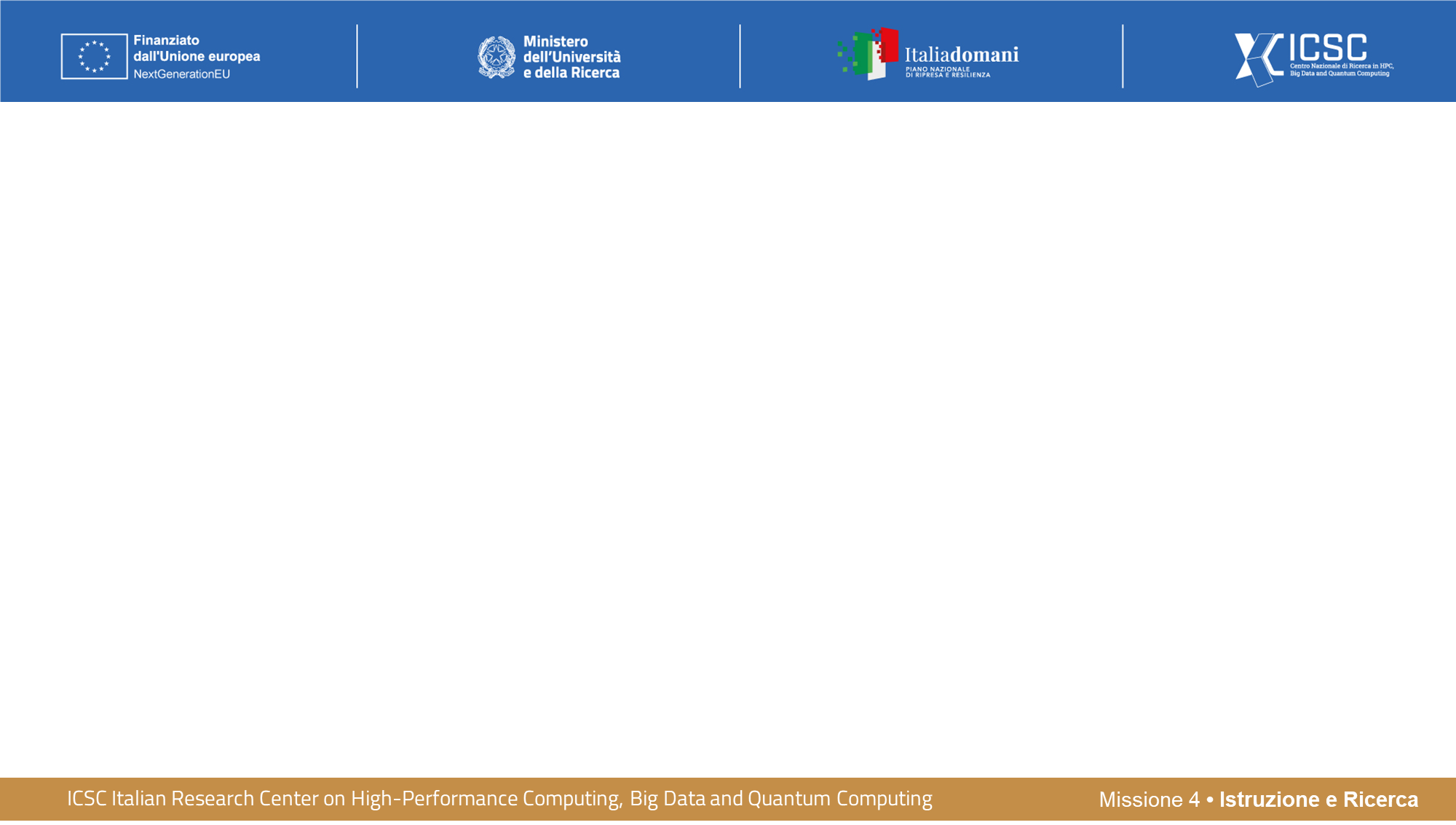 Stochastic Gradient Descent  – Model Performance per Attack Type
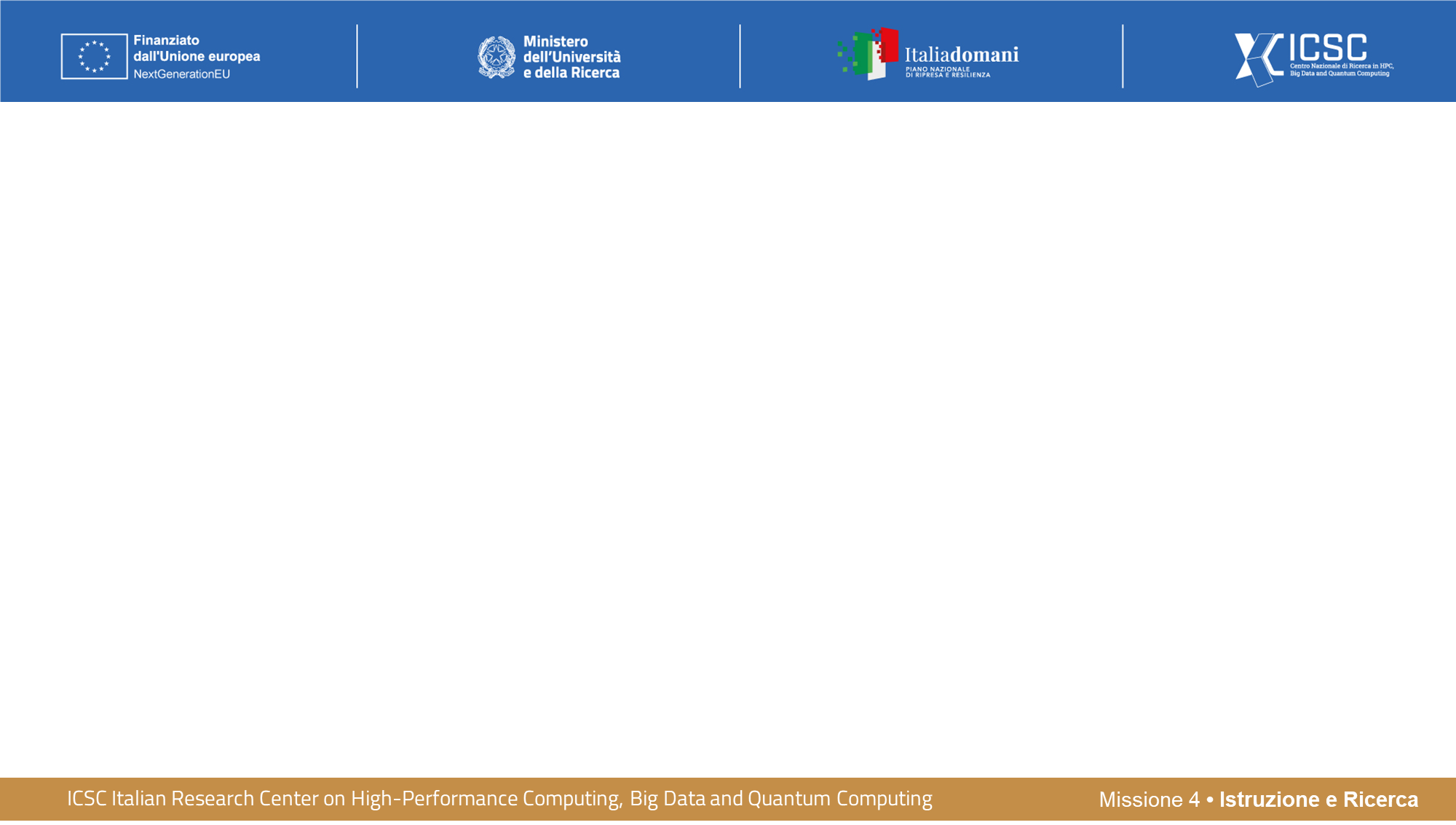 Result Comparison per Attack Type - Timing
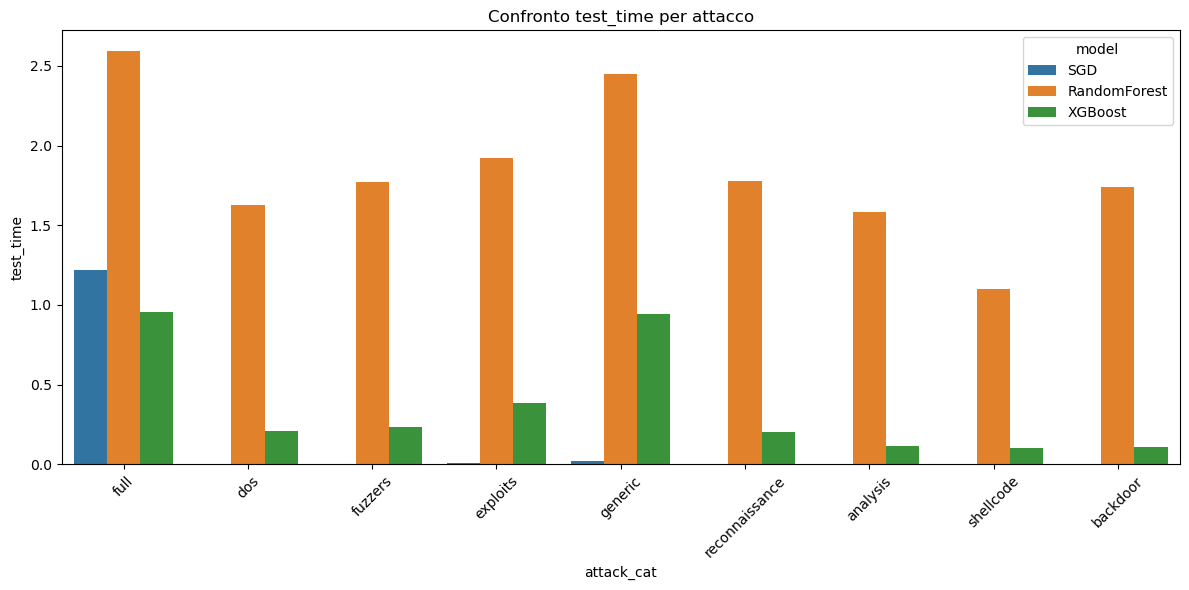 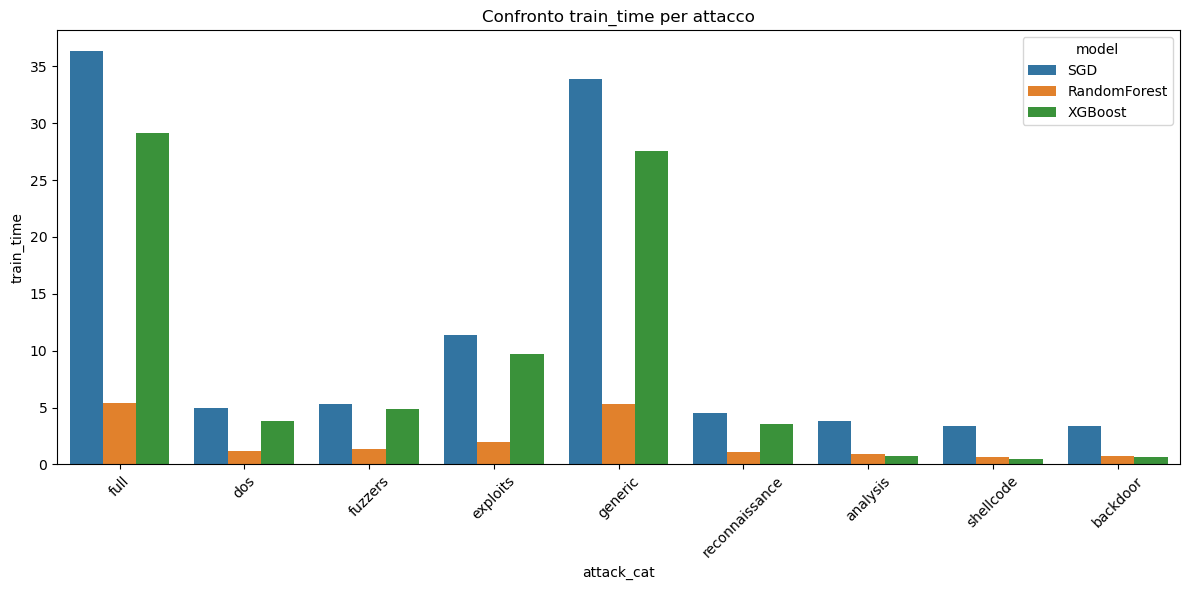 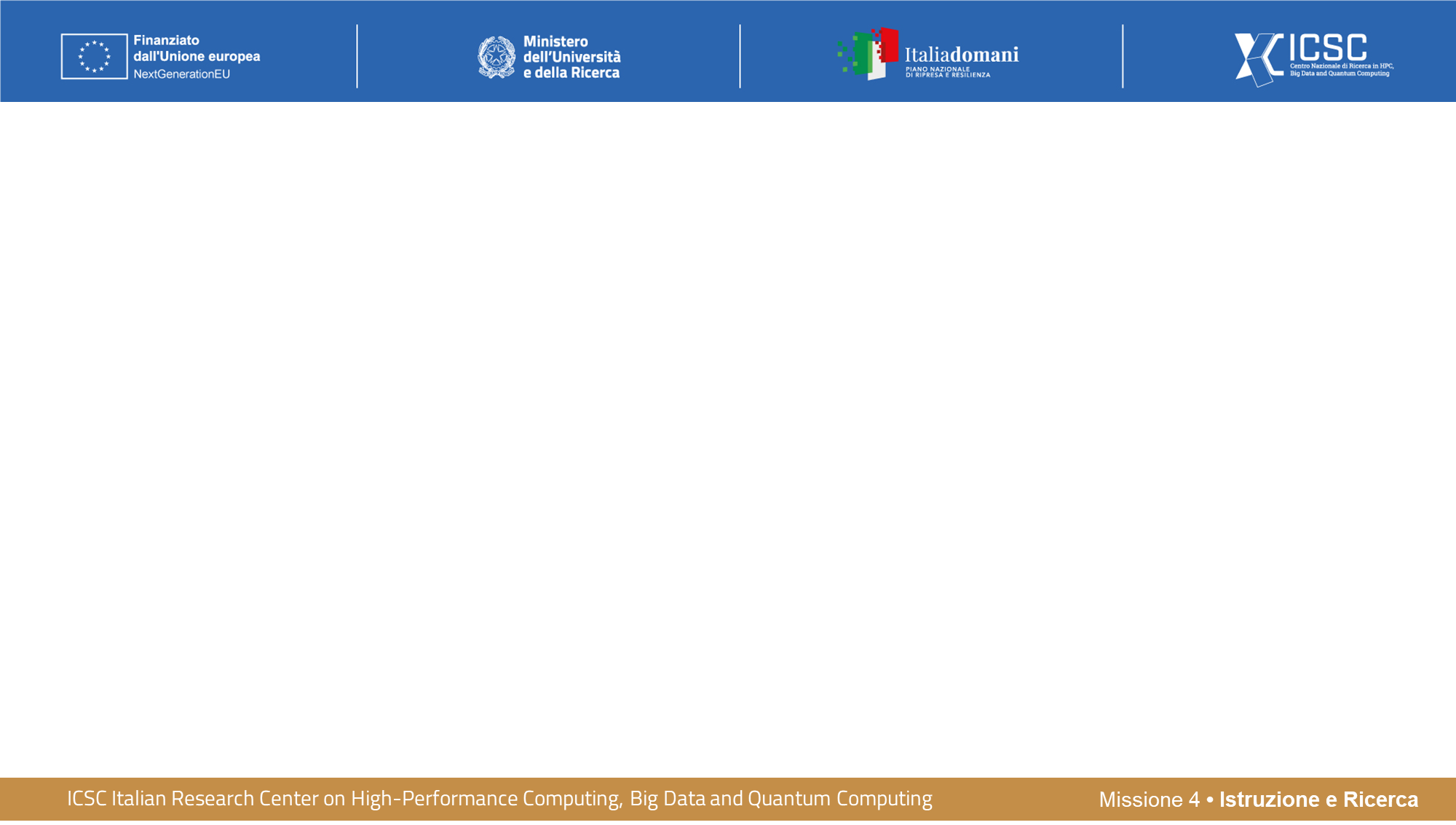 Result Comparison per Attack Type - Metrics
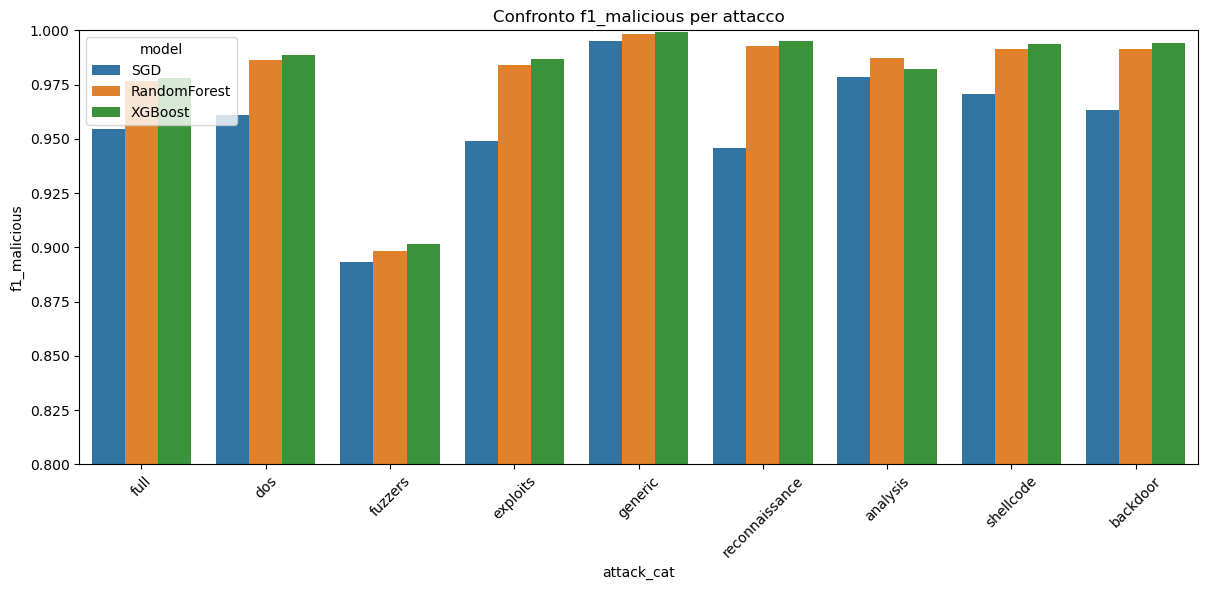 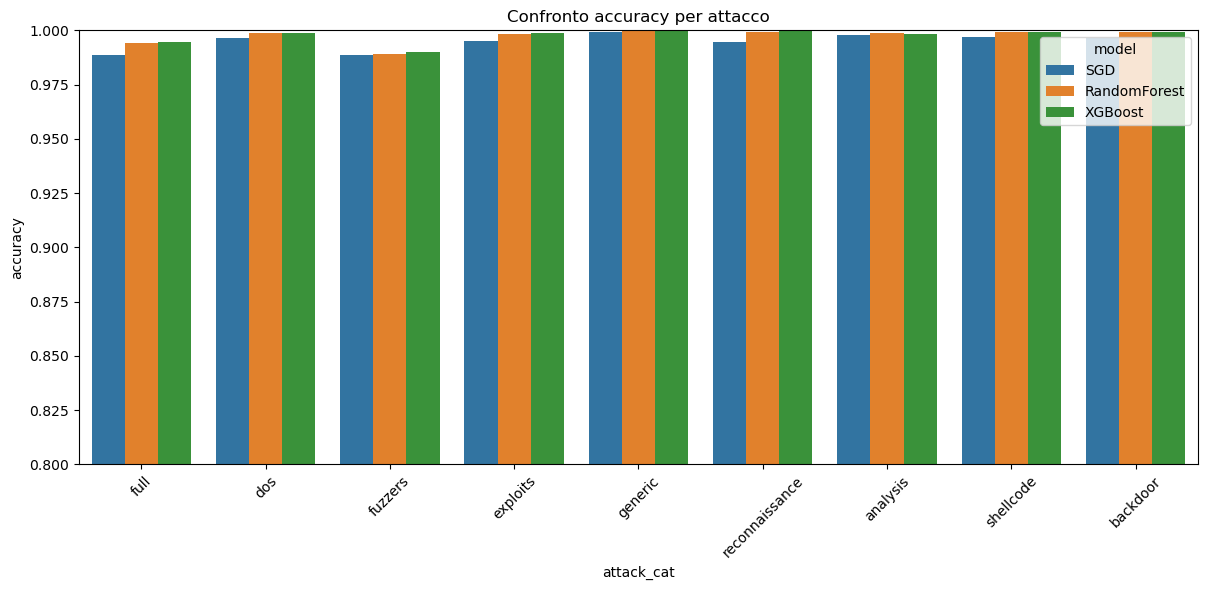 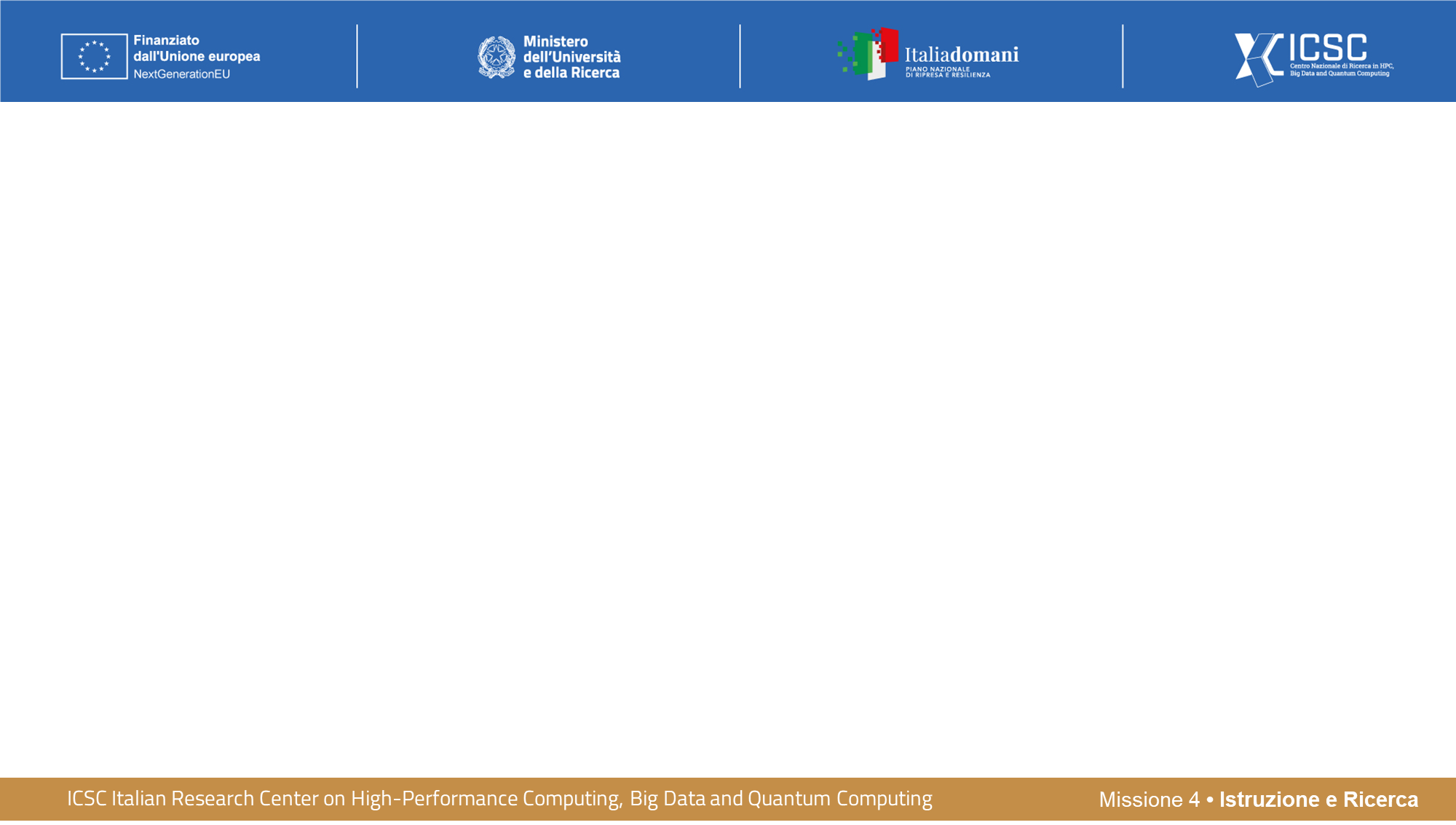 GNN (E-Graph Sage) – Distributed GNN Graph vs Dataset partitioning
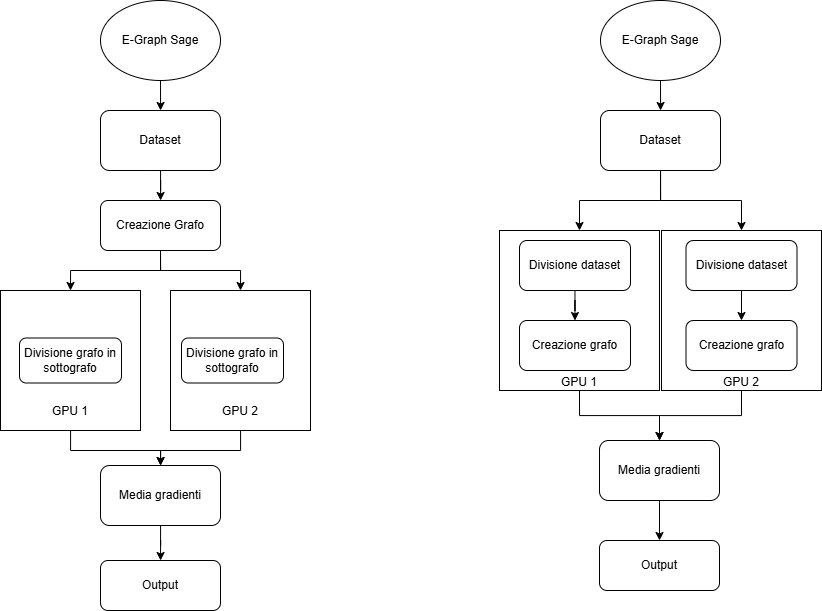 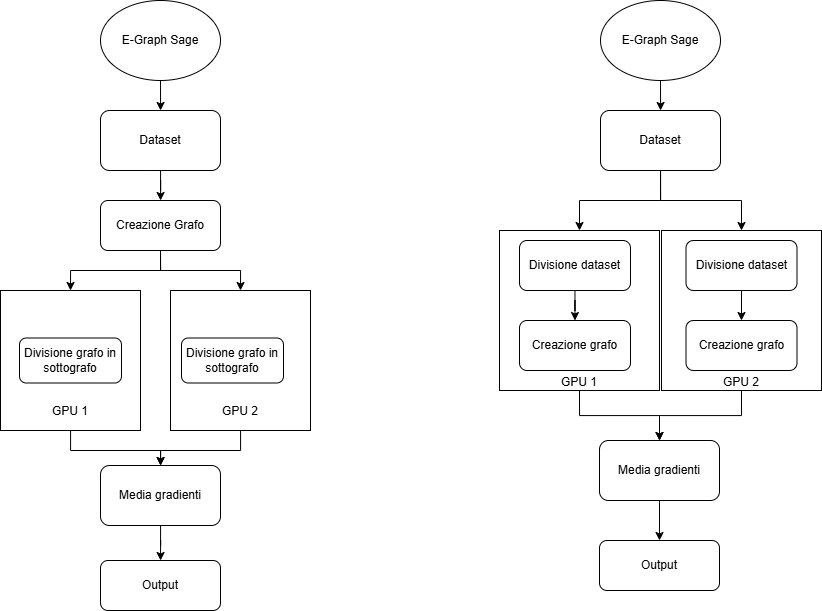 In the distributed scenario, two approaches were employed for dataset loading:
The first involves partitioning the graph into two subgraphs, each allocated to a separate GPU.

The second entails dividing the dataset into two segments, with a distinct graph generated for each segment.
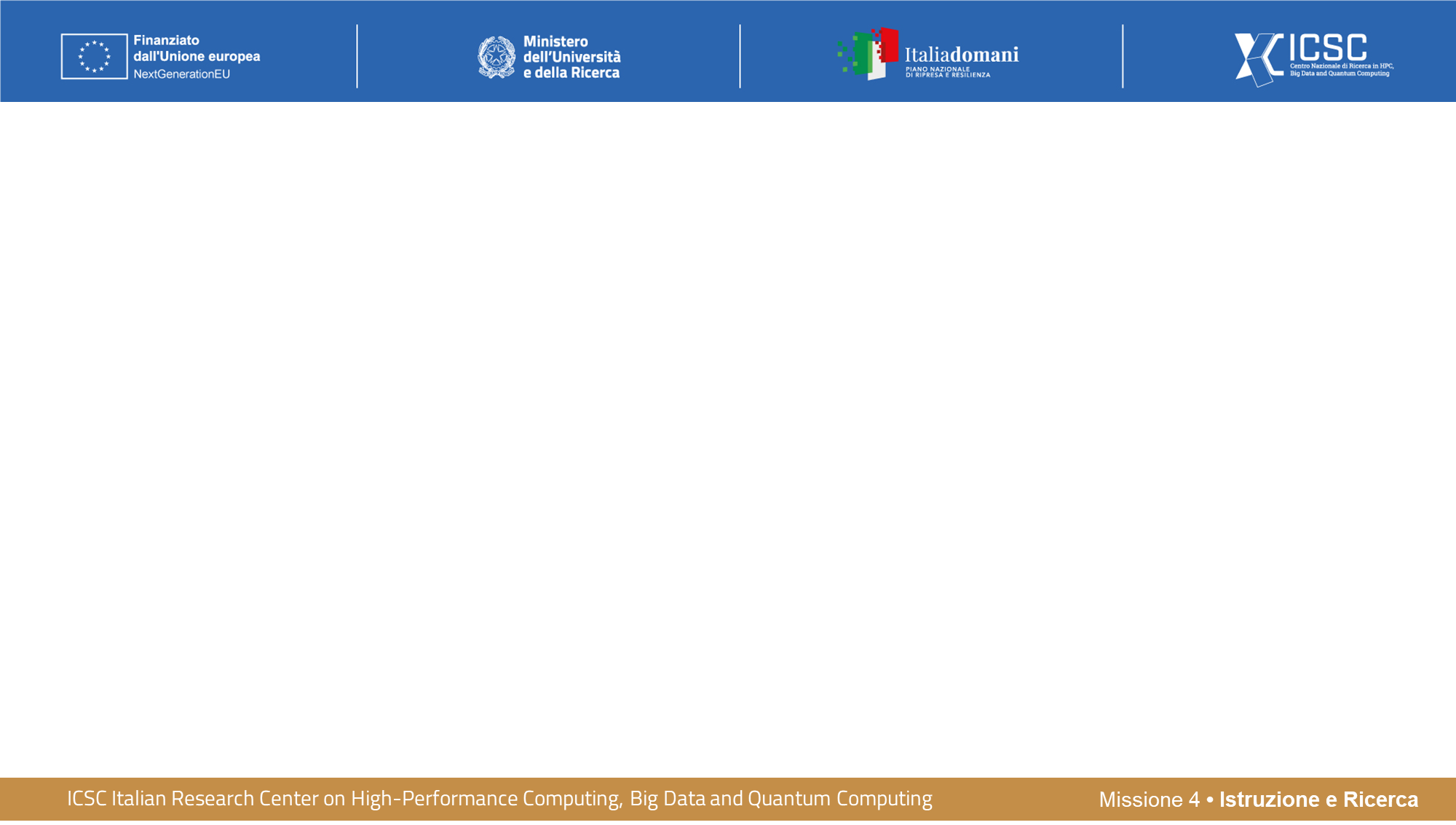 GNN (E-Graph Sage) – Average of results over 5 runs with distinct initializations
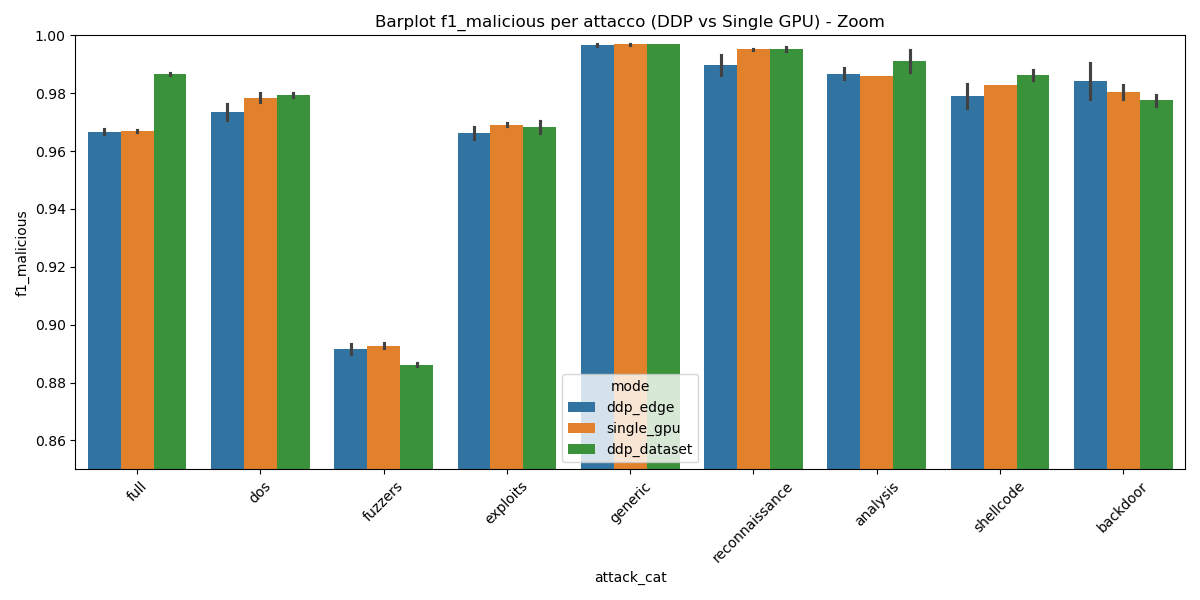 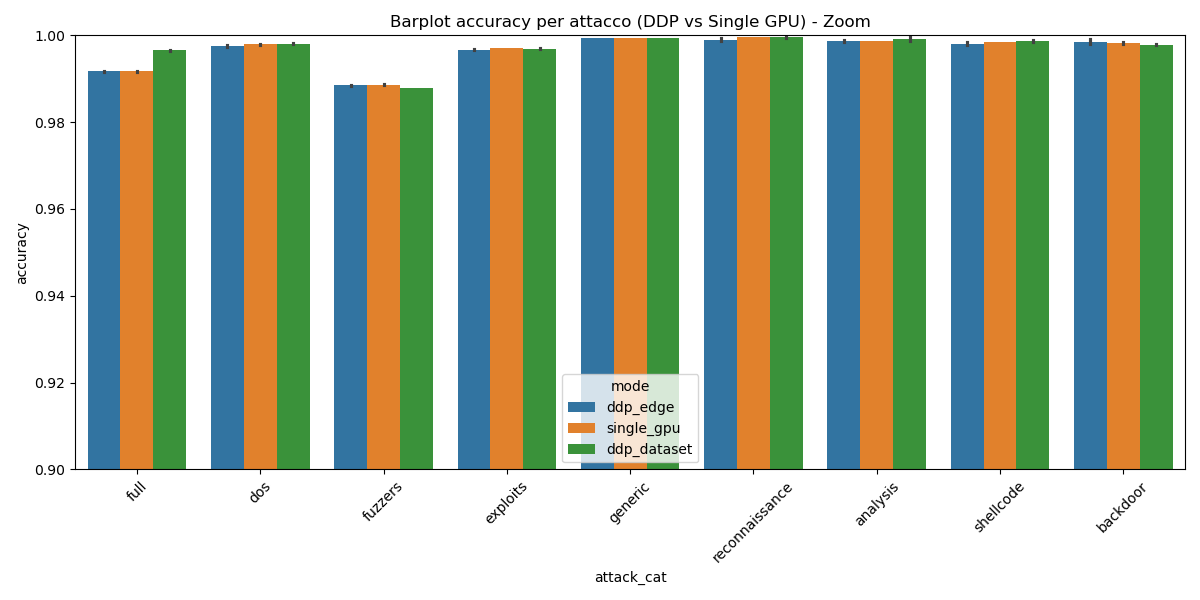 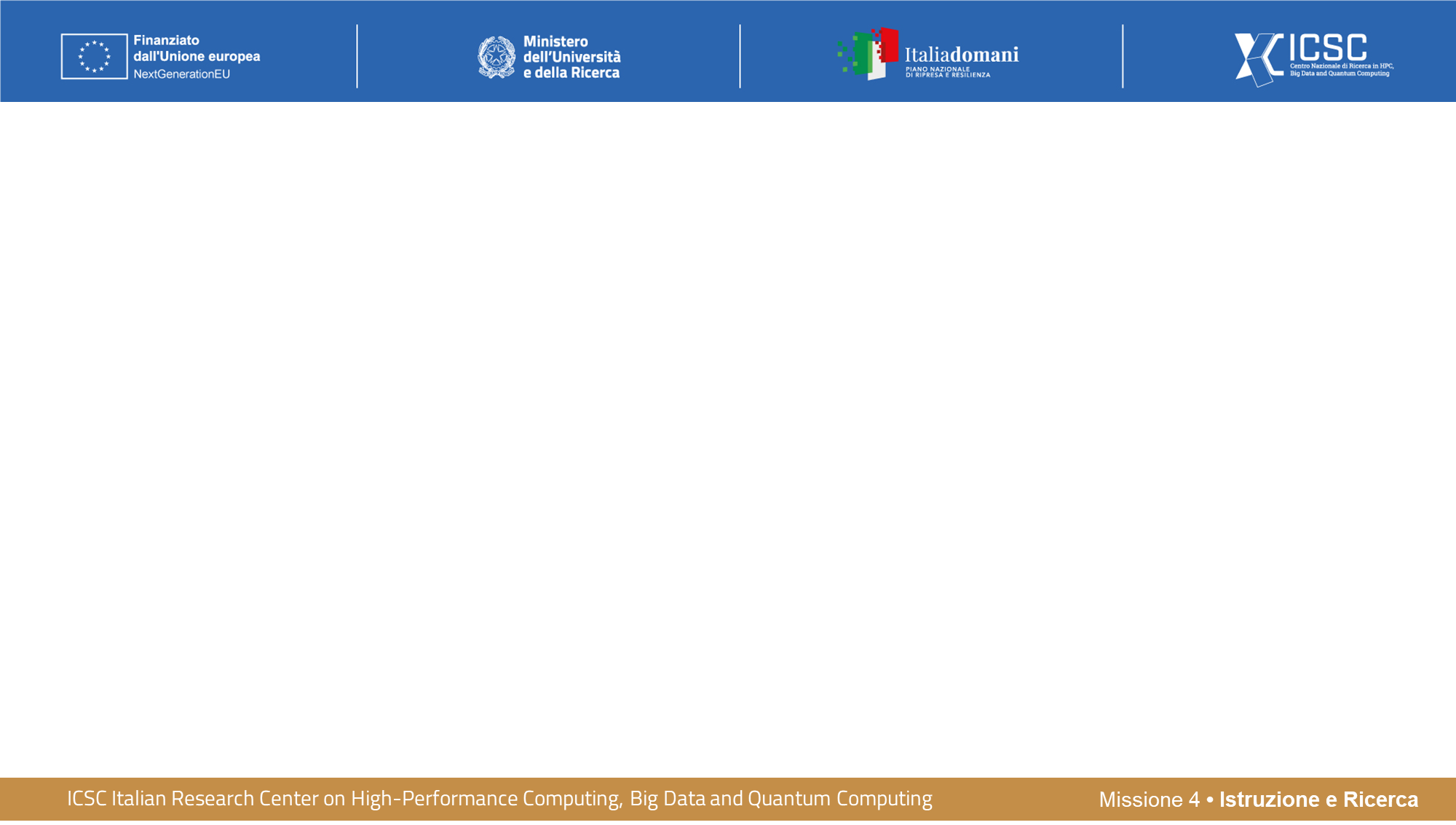 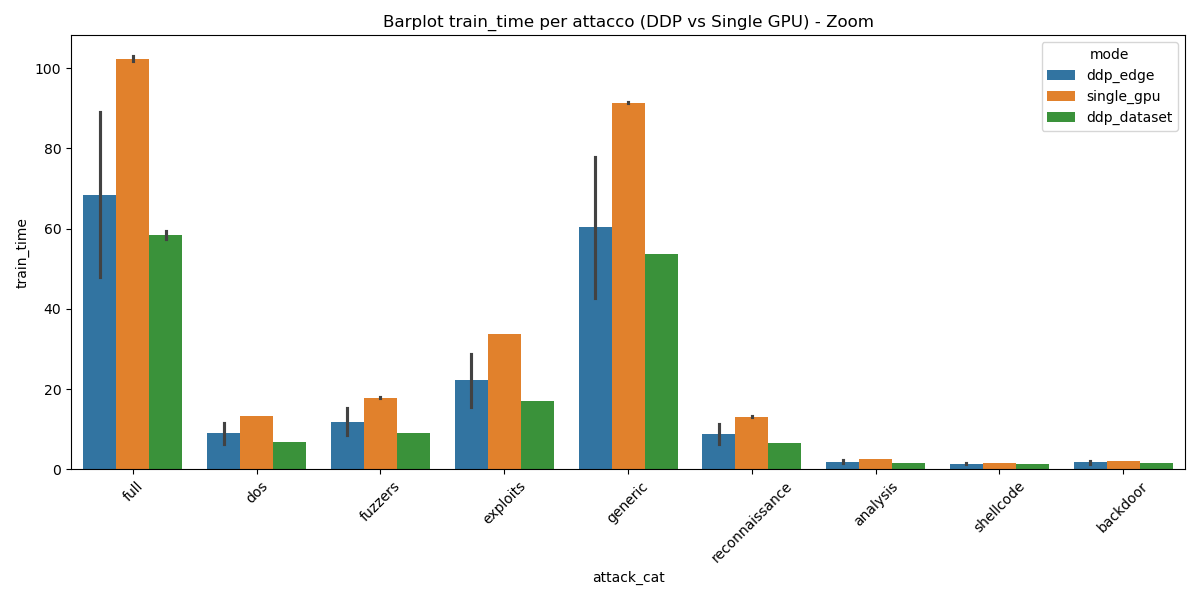 TRAINING TIME (sec)
Single gpu, distributed graph and dataset partitioning
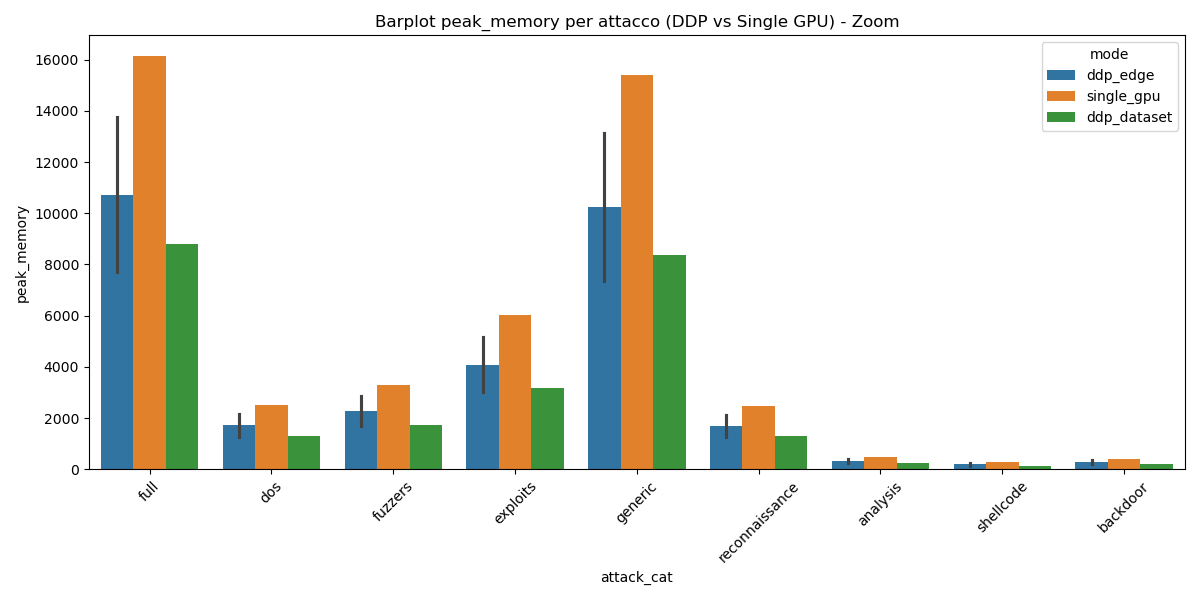 MEMORY ALLOCATION (MB)Single gpu, distributed graph and dataset partitioning
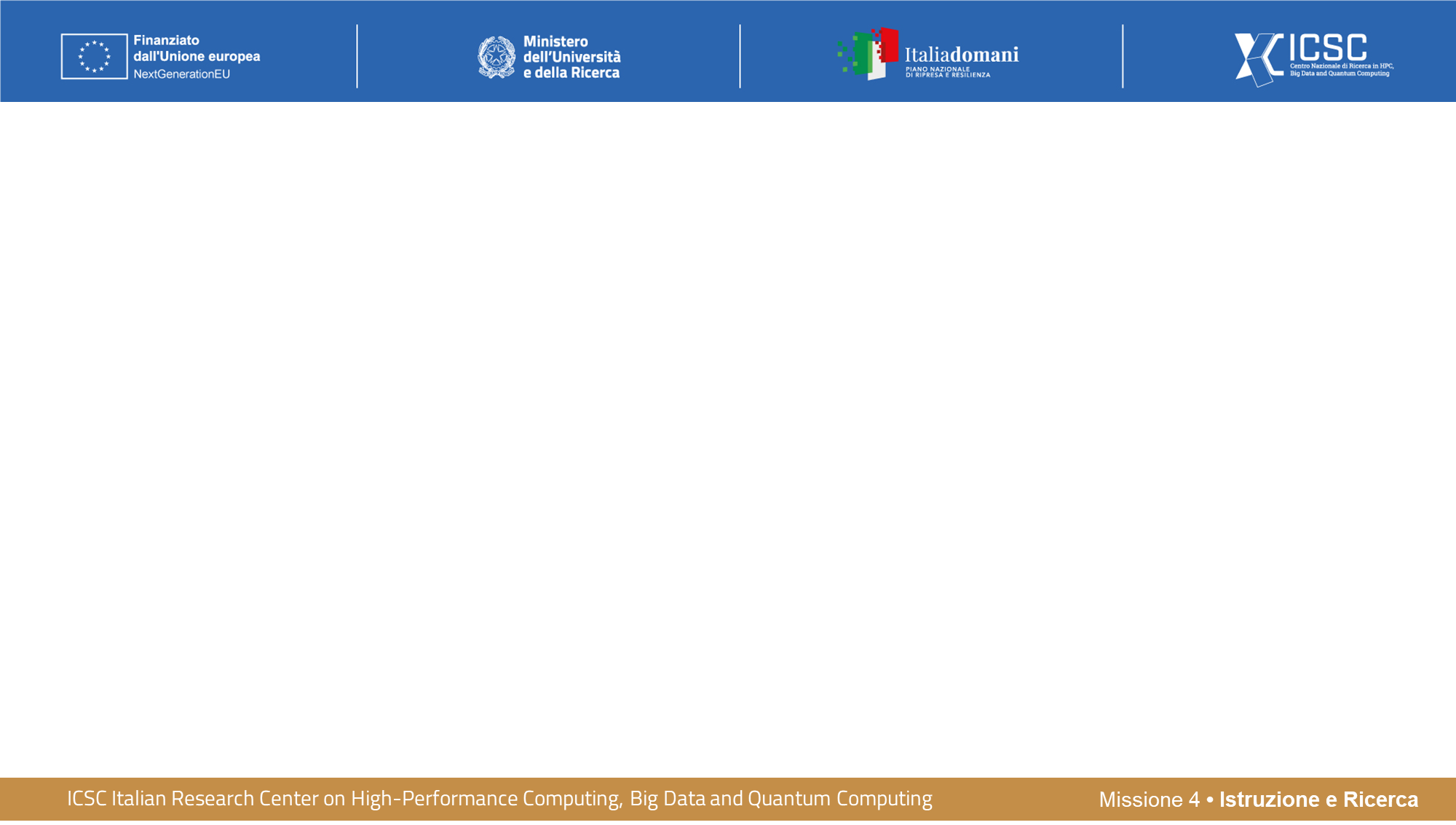 A comparison among the five models - Timing
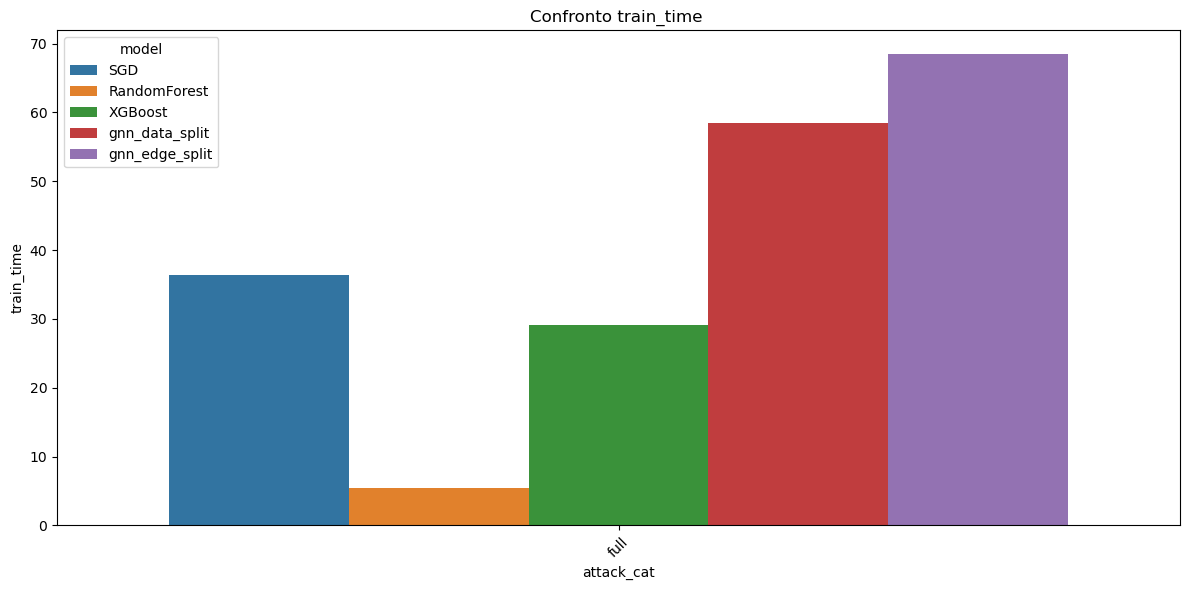 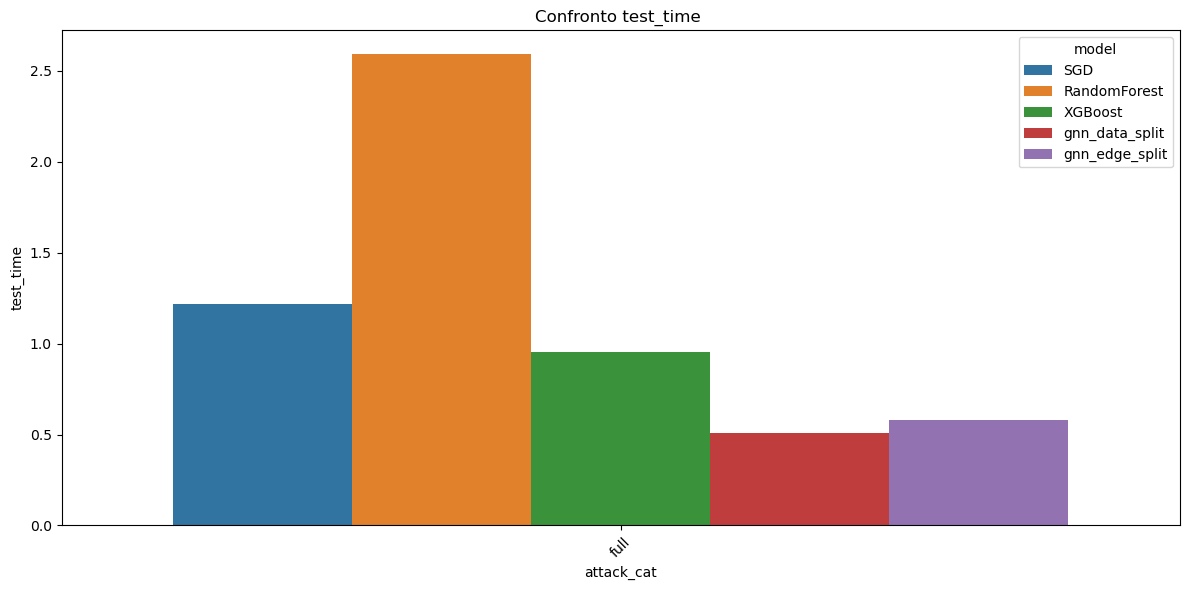 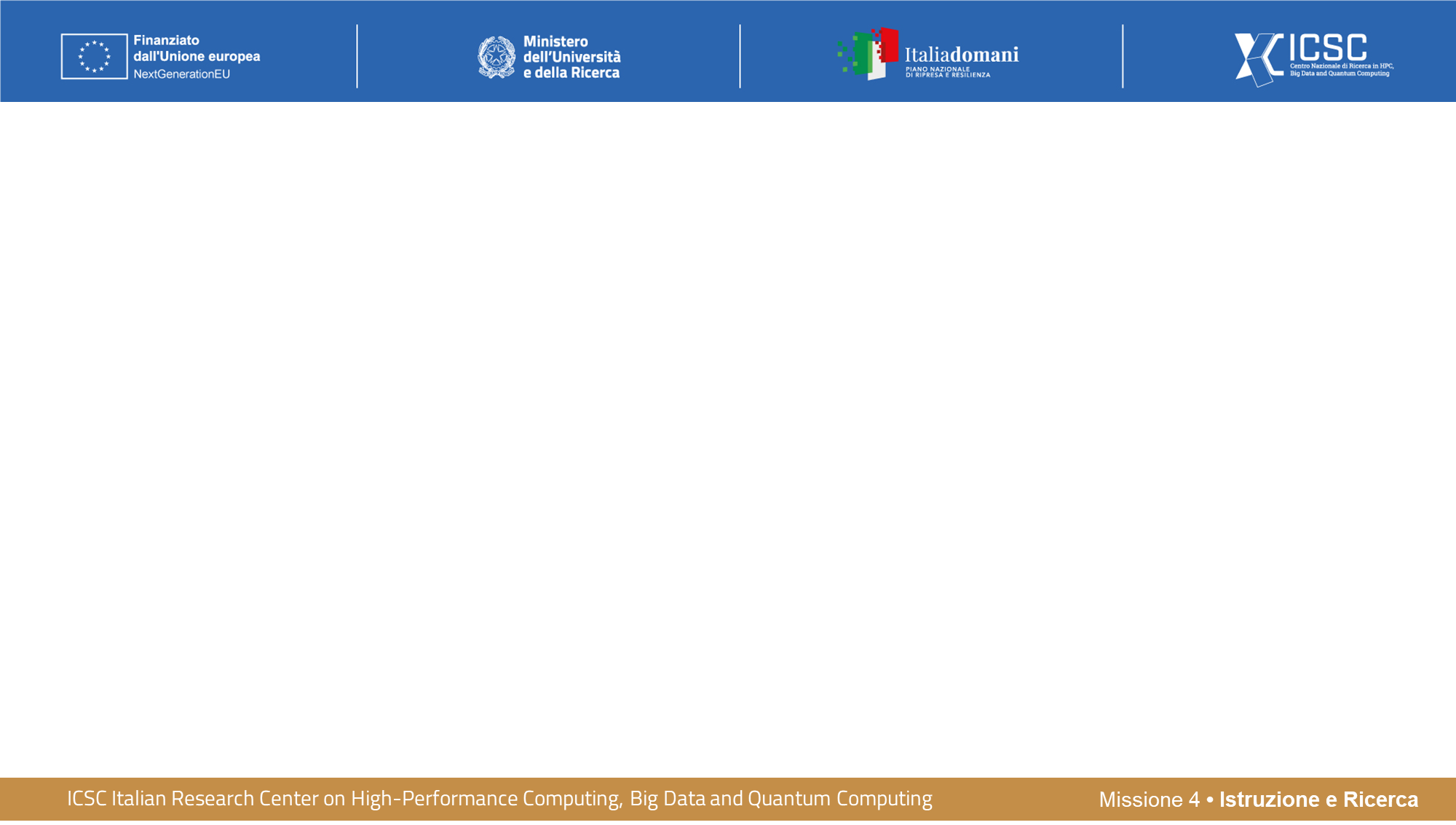 A comparison among the five models - Metrics
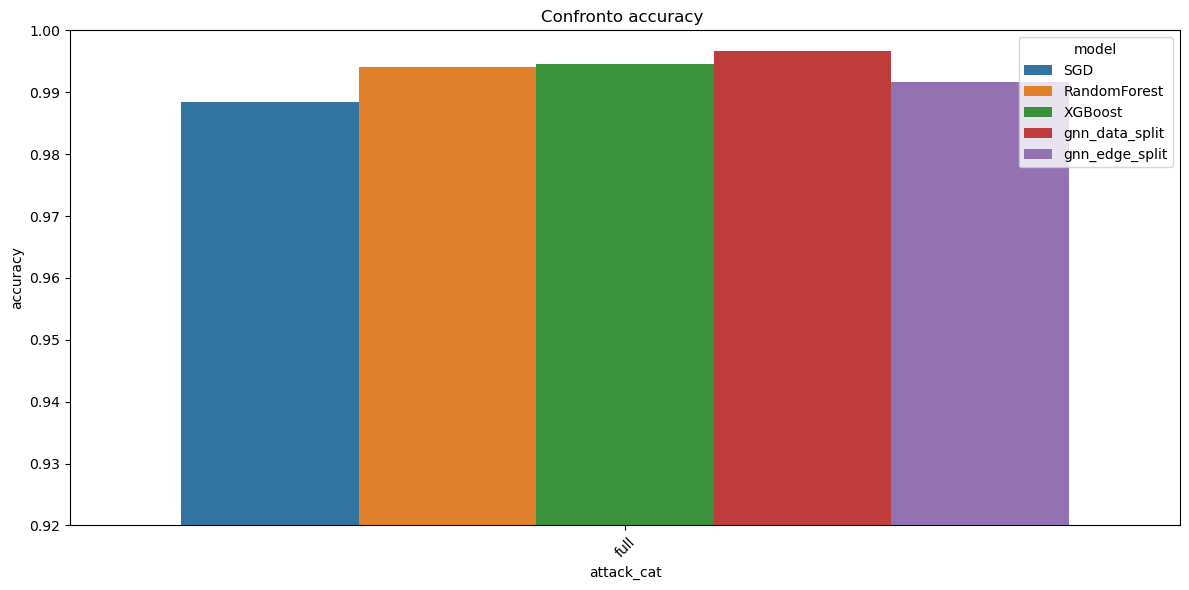 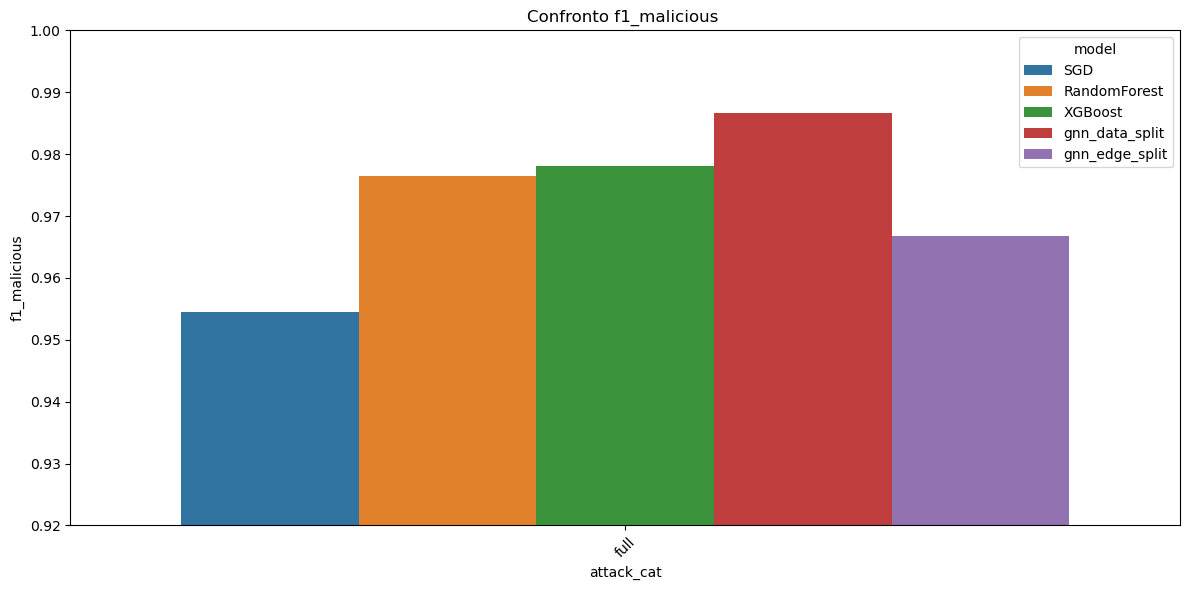 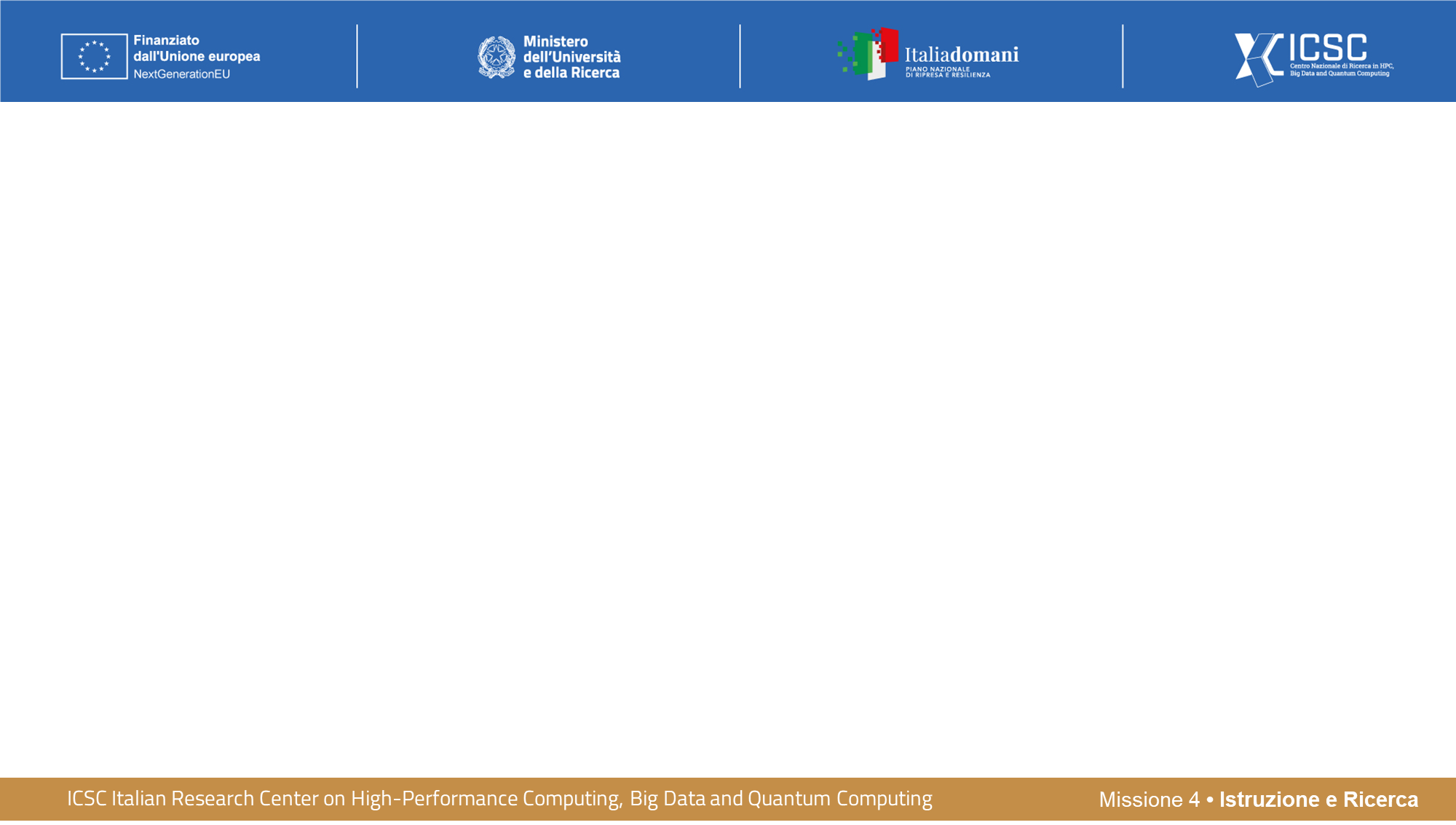 The Quantum Computation Approach
Quantum Computing (QC) as a Support to Classical Computation 
- An acceleration tool for computations, similar to High Performance Computing (HPC) 
- The porting of an algorithm cannot be performed in the same way:QC introduces a computational and programming paradigm that is fundamentally different from classical and parallel approaches.

Quantum Annealing (QA) for Solving Combinatorial Optimization Problems
 - Formulate the problem as a Quadratic Unconstrained Binary Optimization (QUBO)
 - Map the logical problem to the quantum hardware
 - Solve the problem (typical solution time ≈ 20μs)
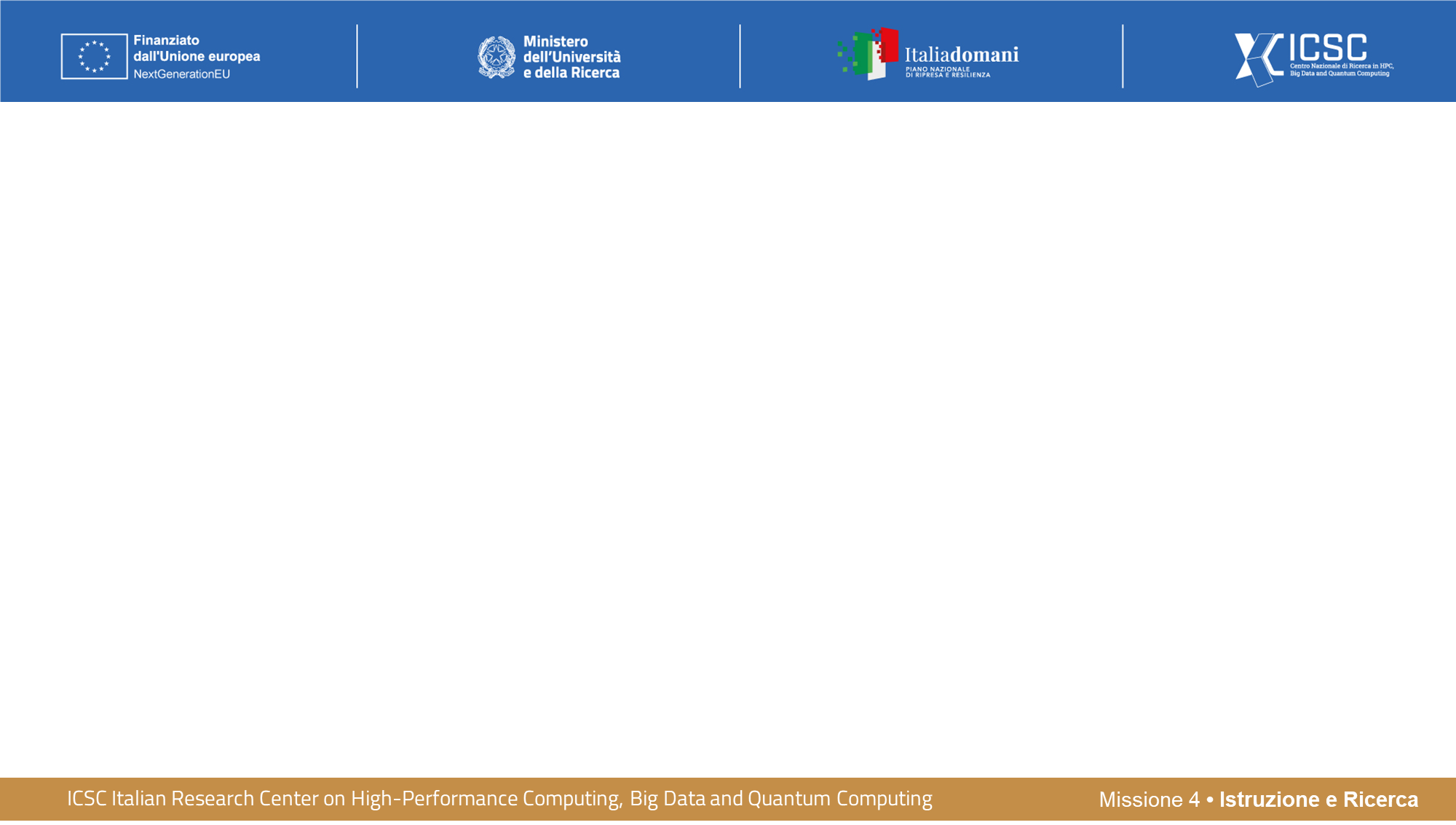 The Quantum Annealing Way
Quantum Annealing (QA) for Feature Selection (FS) in Classification TasksFeature selection can assist in identifying the most relevant features, improving the efficiency and performance of model training.
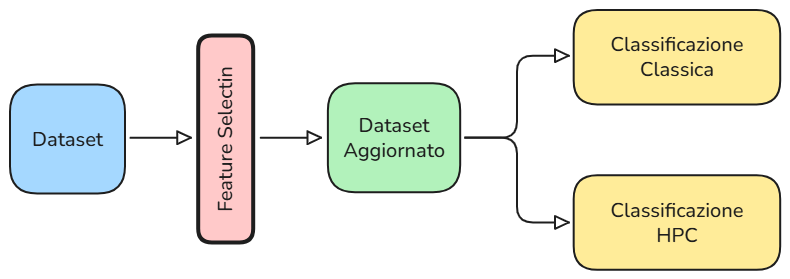 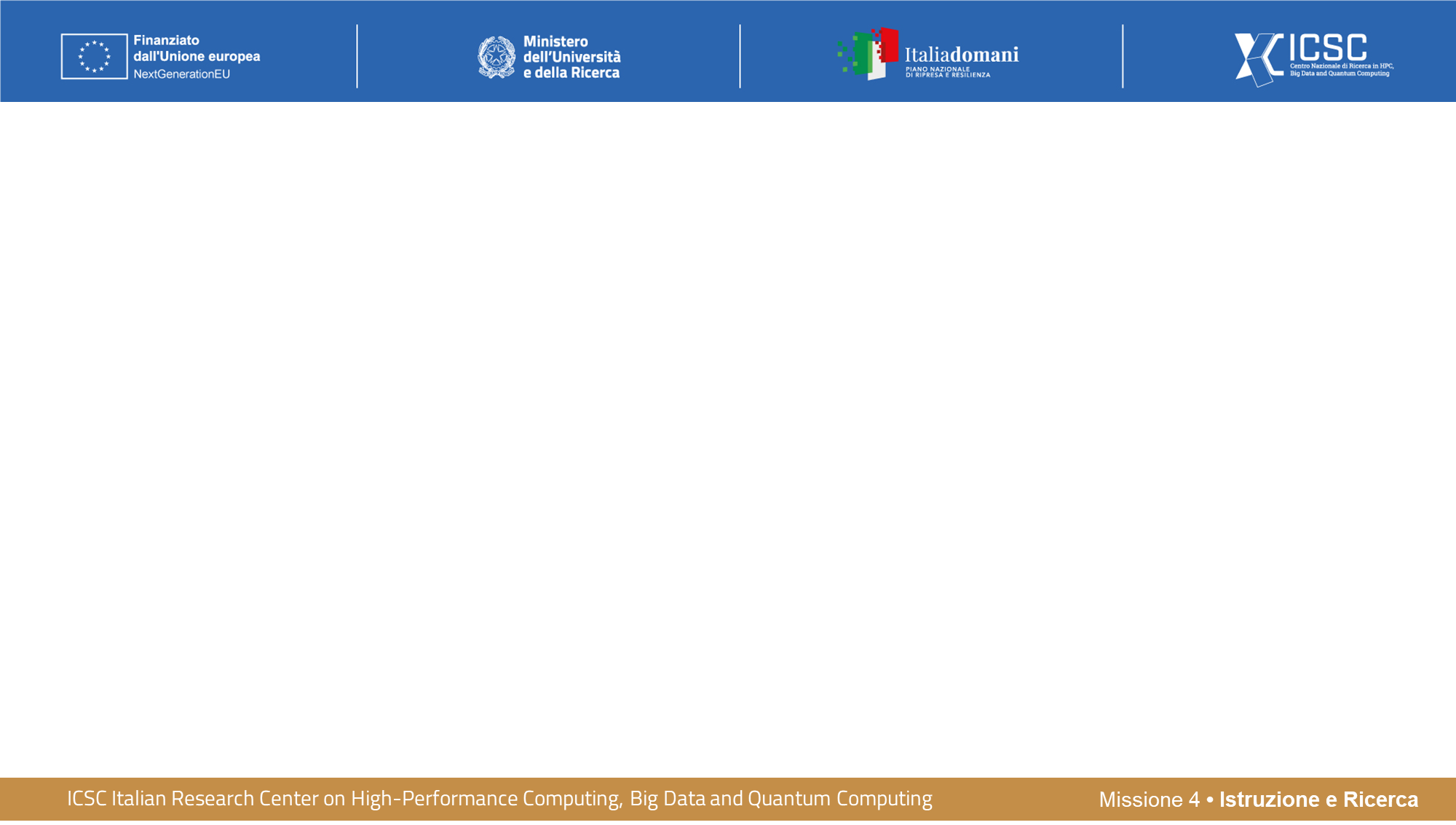 The Quantum Annealing Way